Глагол как часть речи 2 класс
Подготовила и провела учитель начальных классов Паршинцева Елена  Александровна
слова-действия
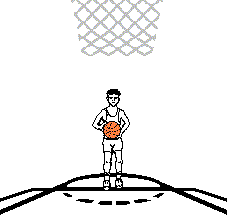 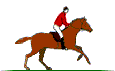 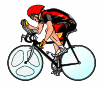 едет
скачет
бросает
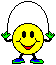 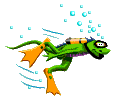 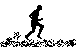 прыгает
плавает
бежит
Воздушный  океан
Чистописание
Оцени  свою  работу
Сегодня  на  уроке 
 Я     БУДУ  ……………..
Планета  «Вопросов»
Что такое глагол?
Глагол - ………………………………………….
Обозначает……………………………….
Отвечает………………………………………..
Глагол – это
Обозначает                                     
Отвечает на вопросы:
часть речи.
действие предмета .
что делать?
что сделать?
что делал?
что делает?
что сделает?
что будет делать?
и т. д.
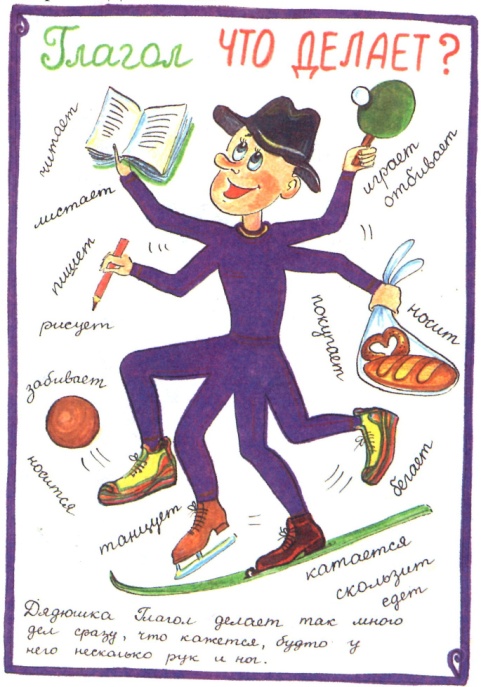 Оцени  свою  работу
Планета  « Текст»
3 ряд  -  на  доске,   группа.
1 ряд   
Учебник  стр.
самостоятельная
2 ряд
Учебник стр.
самостоятельная
Взаимопроверка
Оцени  свою  работу
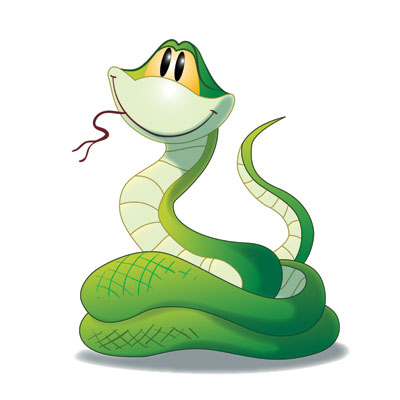 змея
Шипит, ползает, извивается   ……
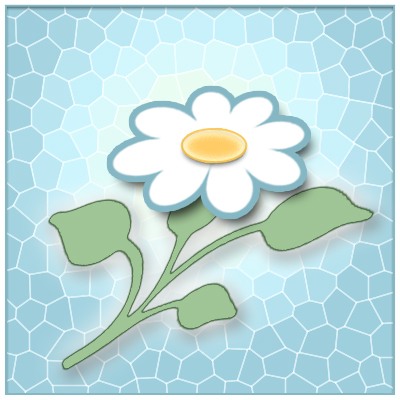 цветок
Растёт, цветёт, пахнет  ……
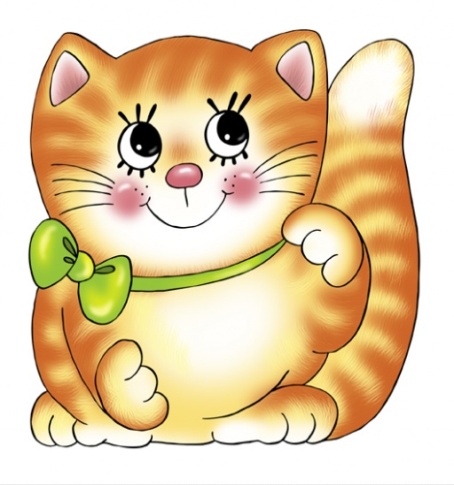 кошка
Облизывается, мурлычет, мяукает   ……
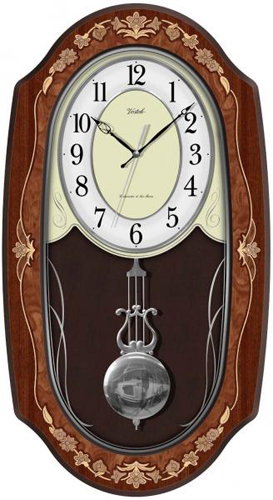 Идут, тикают, бьют   ……
часы
Prezentacii.com
Я  узнал (а)  на  уроке……….
Мне  понравилось…..
Оцениваю  свою  работу………
Оцениваю  работу……
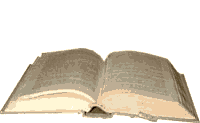 …она беззвучно,
Но понятно и не скучно.
Ты … чаще с ней,
Будешь вчетверо умней!
Слова для справок:
говорит, толкует, беседуй, болтай.
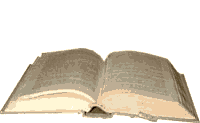 Говорит она беззвучно,
Но понятно и не скучно.
Ты беседуй  чаще с ней,
Будешь вчетверо умней!
.